У коньков одна забота - На каток идти охота, Где сверкает зимний лед, Чтобы бегать взад-вперед
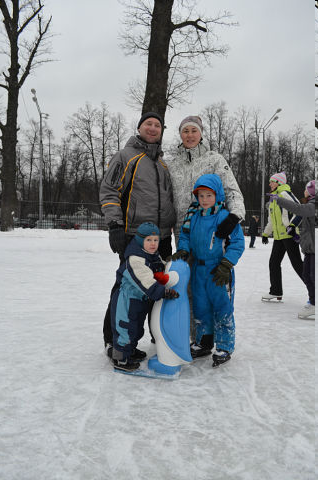 Акробатика в моем исполнении
Вот отличная картинка:
 Мы как гибкая пружинка!
Пусть не сразу все дается,
 Поработать нам придется